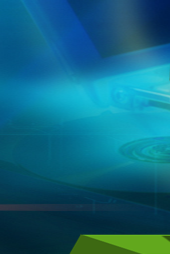 osnove  računarstva
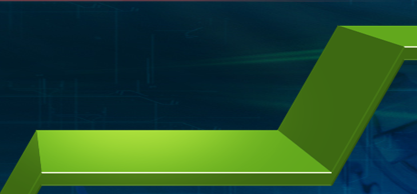 4
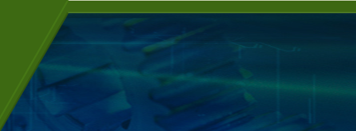 Violeta  Rašković
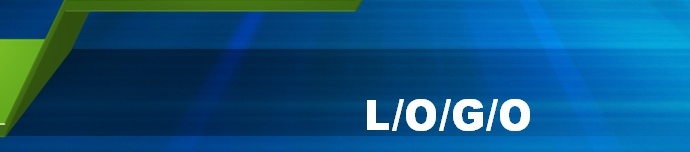 Binarno kodiranje
Većina prirodnih pojava je kontinualnog karaktera. Mijenjaju se u vremenu bez naglih  skokova (temperatura, pritisak, svjetlost itd.). 
Elektronski uređaji čije se ulazne i izlazne veličine mijenjaju kontinualno u vremenu tj. po analogiji s promjenama prirodnih (kontinualnih) pojava nazivaju se analogni uređaji. 
Ako se neka veličina  mijenja skokovito sa jedne vrijednosti na drugu onda je to diskretna veličina.
2
Uređaji koji rade sa diskretnim signalima nazivaju se digitalni uređaji. Diskretni signali su obično dati u obliku diskretnih naponskih nivoa. Oni su manje osjetljivi na šum i smetnje nego analogni signali, zbog čega se mogu prenositi na daljinu mnogo pouzdanije.
 Način predstavljanja podataka u računaru i van njega diktira priroda elektronskih kola i drugih komponenti koje se koriste za realizaciju računara. Obično se koriste elektronska kola koja imaju dva različita stabilna stanja pomoću kojih se mogu predstaviti cifre 0 i 1. Zbog toga se ova kola nazivaju bit ( binary digit – binarna cifra).
3
Osnovna jedinica za količinu informacije je bit.
                                                       Veća jedinica je bajt. 
                                                       1 bajt = 1B ima 8 bita.
Veće jedinice su:
1kB(kilo bajt)= 1024 bajta
1MB(mega bajt)= 1024 kB
1GB(giga bajt)= 1024 MB
1TB(tera bajt)= 1024 GB
4
Svako stanje može da se uporedi sa sijalicom, kod koje bi stanje kada je ugašena bilo označeno sa “0” (stanje kada u kolu nema struje), a stanje kada je upaljena sa “1” (stanje kada u kolu ima struje).



Primjer:
Kako se ova dva stanja mogu primijeniti na konkretnom primjeru?
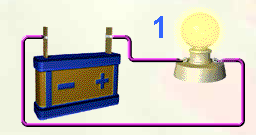 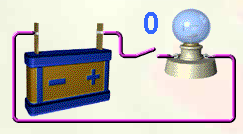 5
Pretpostavimo da dva učenika ulaze u istu učionicu, jedan u prijepodnevnoj smjeni a drugi u poslije podnevoj smjeni. 
Treba da se dogovore da poslije škole idu na utakmicu, s tim da učenik iz prijepodnevne smjene to potvrdi tako što će po završetku časova upaliti određenu sijalicu u učionici. 
Učenik iz poslijepodnevne smjene provjerava da li je sijalica upaljena. Ako jeste, pomoću sijalice mu je prenijeta poruka da se poslije škole ide na utakmicu. 
Na ovaj način pomoću sijalice može da se prenese samo informacija DA ili NE.
6
Sa dvije sijalice postoje sljedeće mogućnosti:
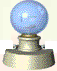 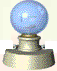 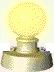 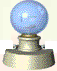 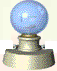 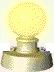 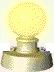 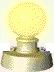 7
Zaključak:
Sa dvije sijalice postoje četiri kombinacije, pa prema tome i mogućnost za prenos četiri informacije. Koje će to četiri informacije biti stvar je dogovora. Na primjer, 
00 - ne ide se nigdje poslije škole, 
01 – ide se poslije škole u bioskop, 
10 – ide se poslije škole u pozorište i 
11 – ide se poslije škole na utakmicu.
8
Za predstavljanje podataka i informacija u računaru koristi se azbuka od dva elementa poznata pod nazivom binarna azbuka. Elementi binarne azbuke, odnosno binarnog brojnog sistema su 0 i 1.
Kodiranje podataka elementima binarne azbuke naziva se binarno kodiranje, a odgovarajući kod - binarni kod.
Obično se koristi minimalno binarno kodiranje. Tada se u kodnim riječima koristi minimalan broj binarnih pozicija potrebnih za kodiranje svih elemenata.
9
Ako imamo n elemenata koje treba binarno kodirati, tada je minimalan potreban broj binarnih pozicija K u kodnim riječima
			K = log 2 n
Primjer:
Ako imamo skup od 10 elemenata, koliki je minimalan potreban broj binarnih pozicija K u kodnim riječima? 
n=10 
K = log210 = 3,32 = 4 binarne cifre
10